Indossare le cinture di sicurezza
Si fa più in fretta ad allacciarsi le cinture che a trovare scuse per non farlo
L’obiettivo della Suva
Ogni conducente di macchine edili deve essere a conoscenza dei pericoli e delle conseguenze del mancato utilizzo delle cinture di sicurezza e utilizzarle in modo responsabile e di sua spontanea volontà per proteggersi.
2
13103.i – 02.24
Indossare le cinture di sicurezza
Indice
Infortuni e cause
Dispositivi di protezione e credenze errate
Riferimenti di legge
Un infortunato racconta
Ribi on tour
3
13103.i – 02.24
Indossare le cinture di sicurezza
Infortuni e cause
Cause degli infortuni
Impiego non conforme alla destinazione d’uso
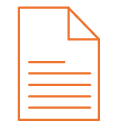 della macchina in base alle indicazioni del fabbricante (ad es. inosservanza dell’obbligo della cintura)
Mancanza di formazione
OPI art. 8
Istruzione assente/insufficiente
OPI art. 6
Mancata padronanza della macchina edile
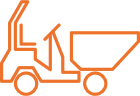 o dell’apparecchio
Cinture difettose
o manipolazione dei dispositivi di protezione (smontati/ripiegati o non in posizione di protezione)
Infortuni con mac-chine edili senza operatore a terra
In Svizzera continuano a verificarsi infortuni con macchine edili senza operatore a terra che spesso hanno conseguenze molto gravi o mortali.
In media, a causa di questi incidenti, perdono la vita due persone ogni anno.
Cause principali di decesso negli incidenti con le macchine edili:
I conducenti non utilizzano le cinture di sicurezza e, se la macchina si ribalta, vengono proiettati al di fuori della cabina o del posto di guida della macchina e ne vengono travolti.
Durante il ribaltamento cercano di saltare dalla macchina (errore fatale).
Talvolta viene manipolato anche il dispositivo di protezione (ad es. dispositivo antiribaltamento o cabina di guida).
Dispositivi di protezione e credenze errate
Obiezioni e realtà
Obiezione
  Se devo salire e scendere  frequentemente dal mezzo,  impiego troppo tempo ad  allacciare e slacciare la cintura  in continuazione.
Obiezione
  Se la macchina dovesse ribal-  tarsi, la cintura rappresenta    solamente un ulteriore pericolo.  Se non si indossa la cintura, è  possibile saltare in tempo   fuori dal mezzo.
Obiezione
  Se lavoro su di un terreno  pianeggiante non può succe-  dere niente.
Realtà
  Saltare fuori in tempo è pra-  ticamente impossibile e si  rischia di essere travolti dalla  macchina.
Realtà
  Per allacciare e slacciare la  cintura bastano tre secondi.
Realtà
  Anche su terreni apparente-  mente piani, un piccolo  dislivello o un ostacolo sul  percorso può far ribaltare   la macchina.
8
13103.i – 02.24
Indossare le cinture di sicurezza
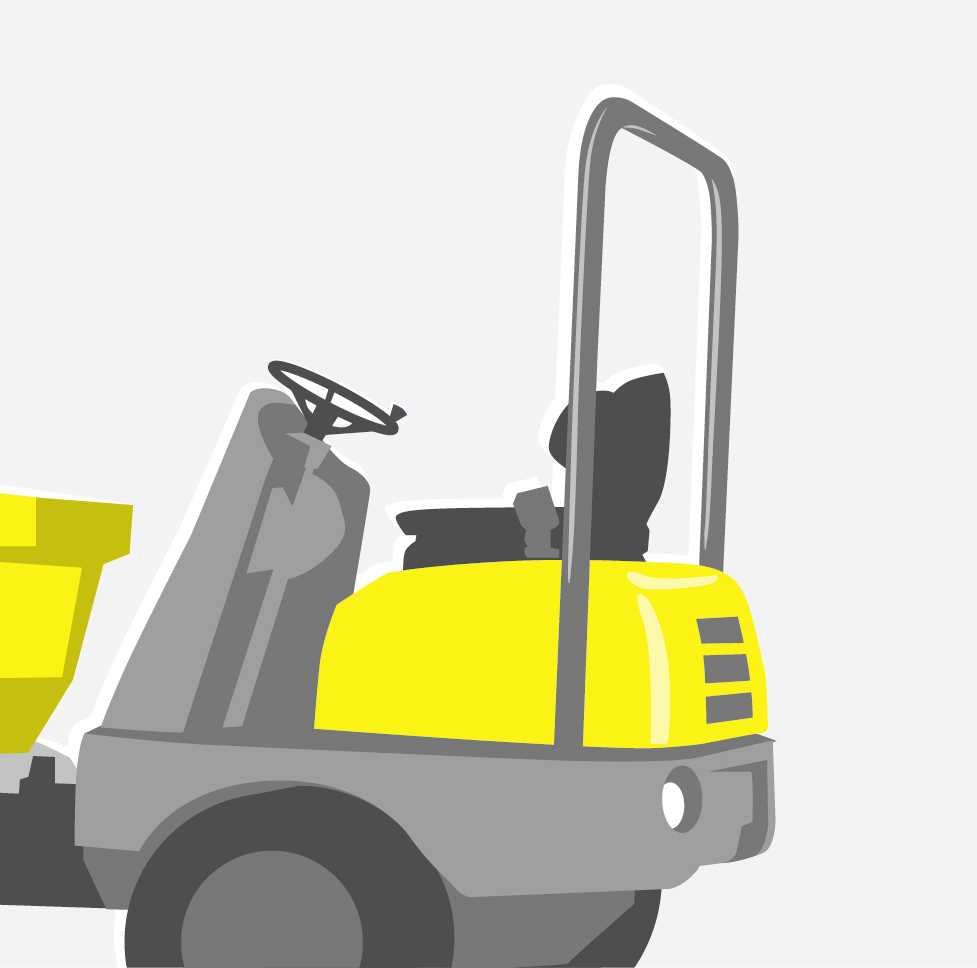 Il dispositivo antiri-baltamento o la cabina di guida pro-teggono solo se si indossa la cintura di sicurezza.
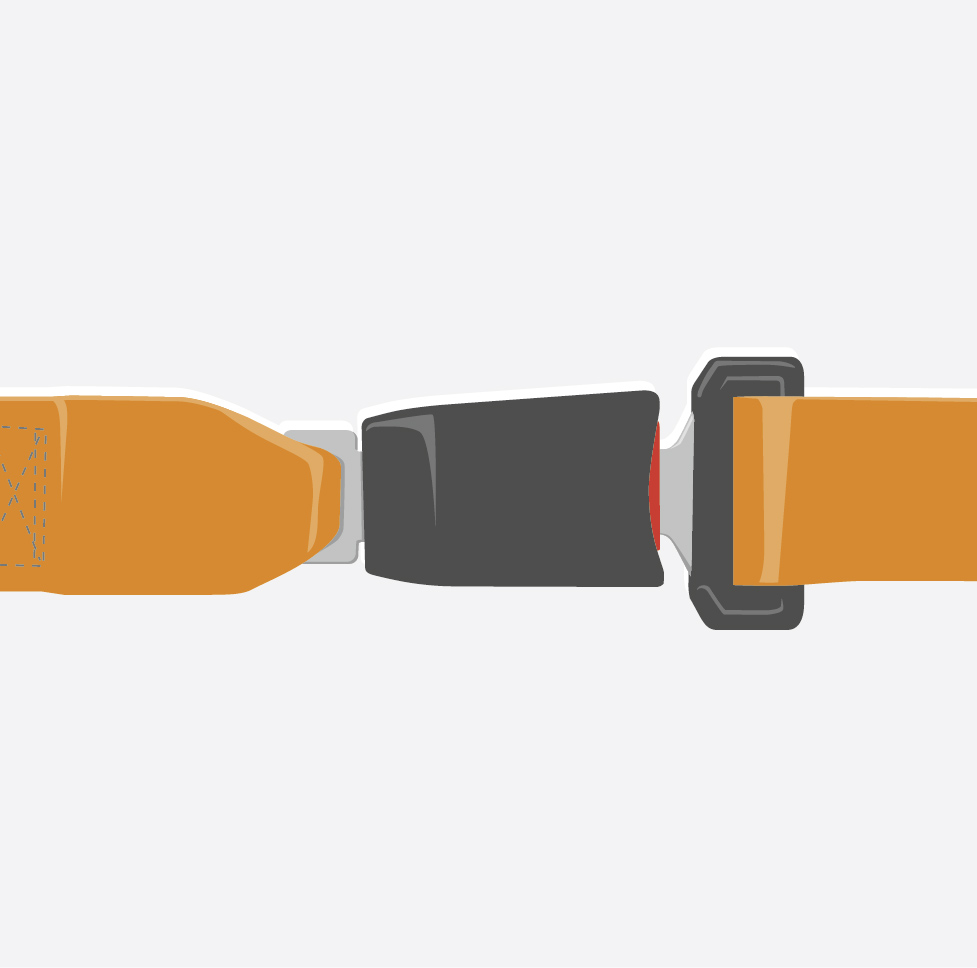 ROPS
(Roll Over Protective Structure, dispositivo antiribaltamento)
Cintura di sicurezza
(sistema di ritenuta)
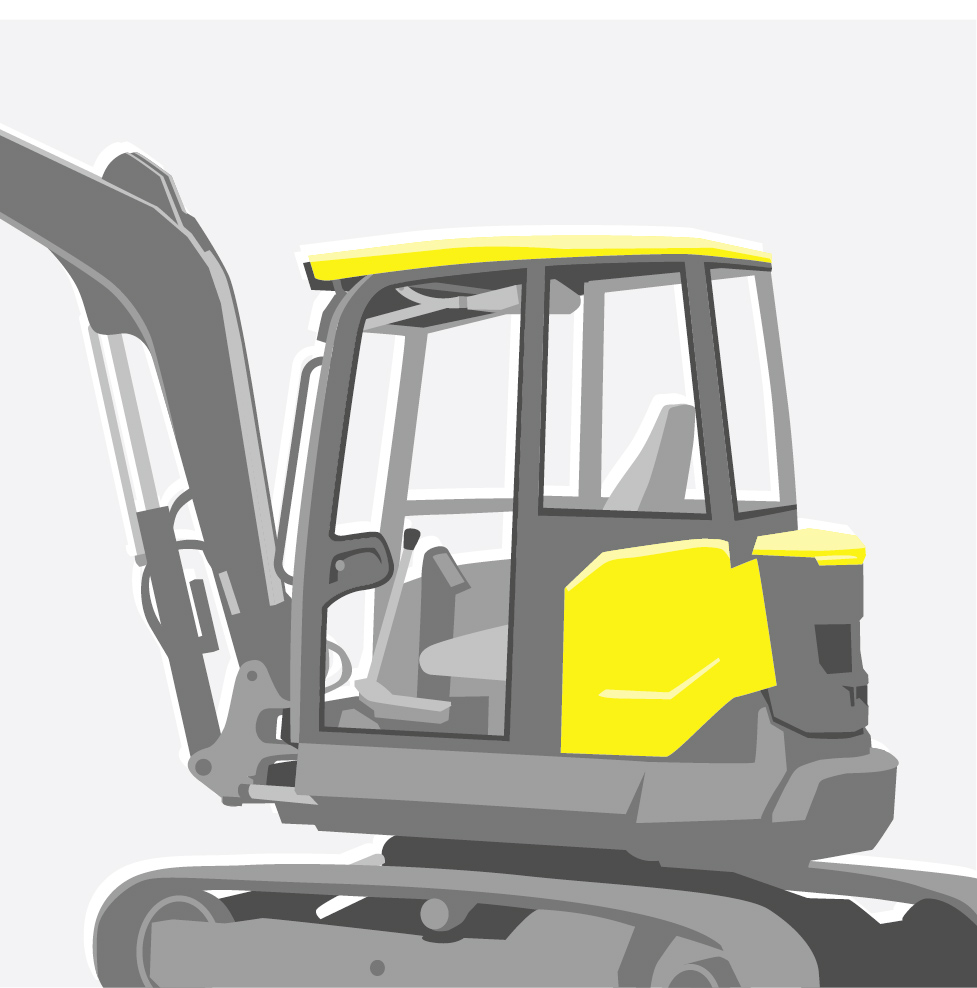 FOPS (Falling Objects Protective Structure, struttura di protezione contro la caduta di oggetti) con ROPS integrato
Allacciarsi o no la cintura?
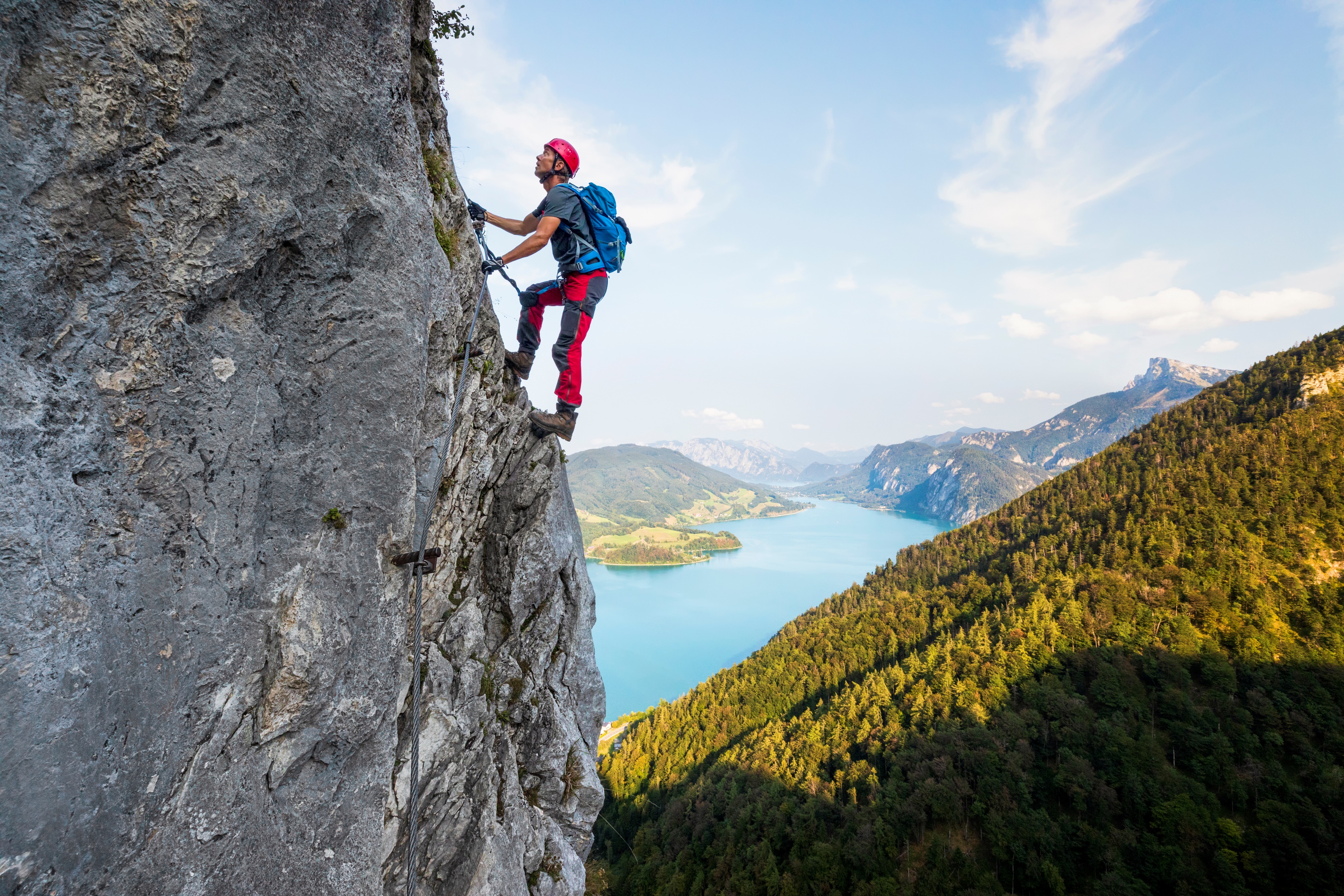 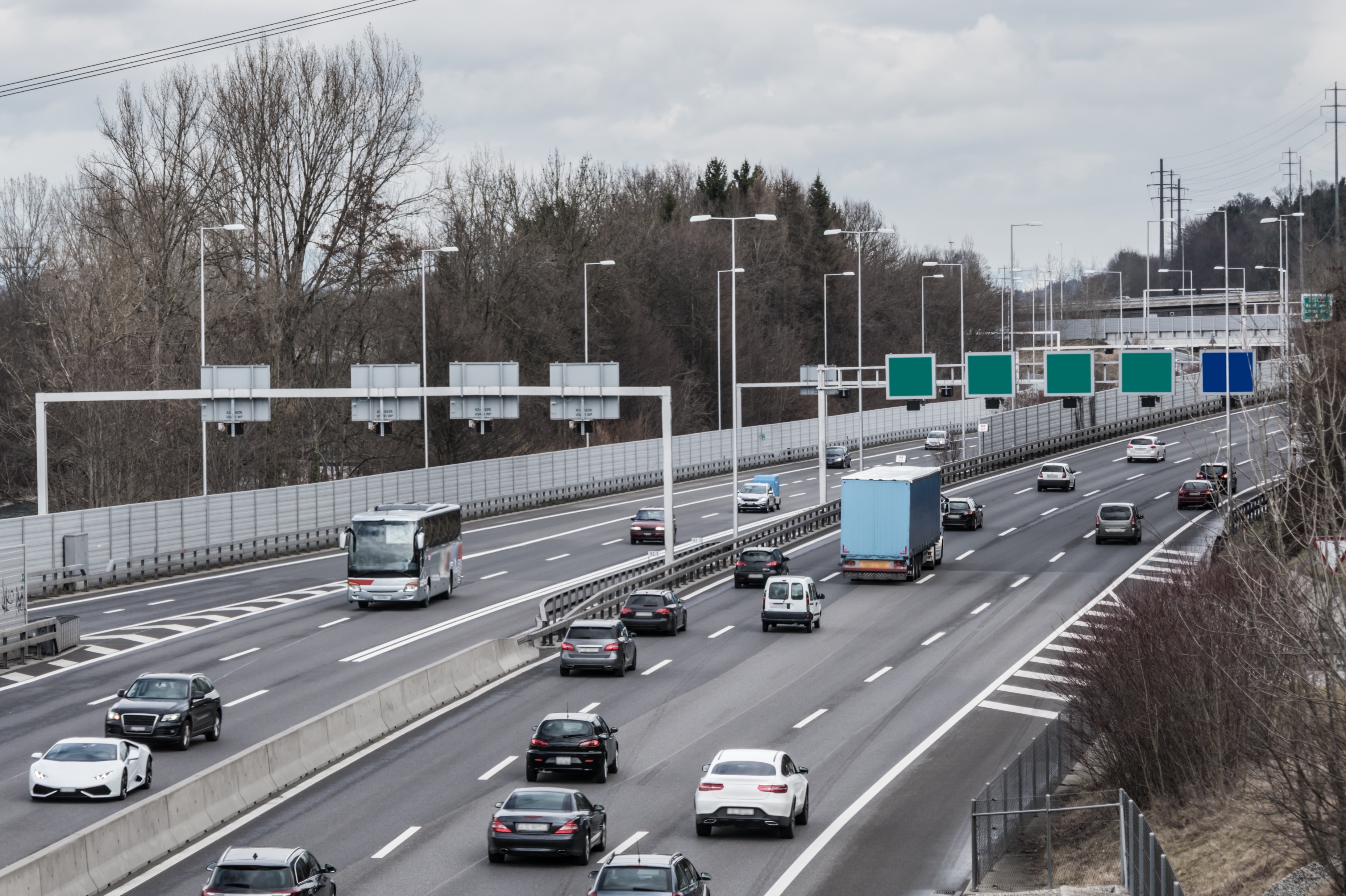 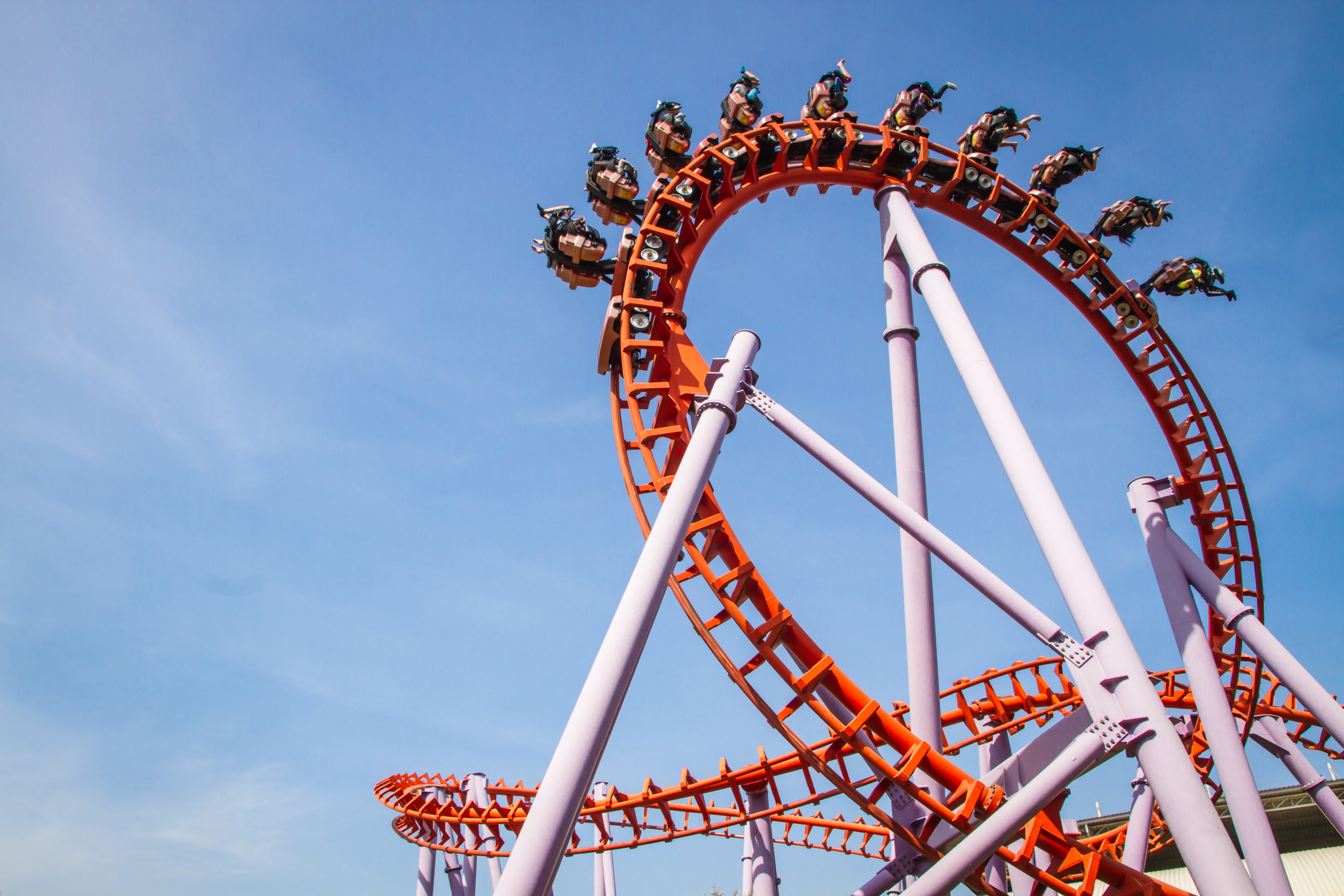 Montagne russe
Arrampicata
Auto
Lavori forestali in altezza
Riferimenti di legge
Riferimenti di legge
§
Il datore di lavoro deve fornire informazioni sui pericoli inerenti alle macchine edili e assicurarsi che le cinture di sicurezza vengano usate.
Vedi OPI, art. 6 cpv. 1: «Il datore di lavoro provvede affinché tutti i lavoratori occupati nella sua azienda, inclusi quelli di altre aziende operanti presso di lui, siano informati e istruiti in modo sufficiente e adeguato circa i pericoli connessi alla loro attività e i provvedimenti di sicurezza sul lavoro. Tale informazione e tale istruzione devono essere fornite al momento dell’assunzione e ogniqualvolta subentri una modifica essenziale delle condizioni di lavoro; se necessario, esse devono essere ripetute».
I lavori con le macchine edili rientrano tra quelli connessi con pericoli particolari. Per questo occorre una formazione specifica per guidarle.
§
Vedi OPI, art. 8 cpv. 1: «Il datore di lavoro può affidare lavori implicanti pericoli particolari soltanto a lavoratori adeguatamente formati al riguardo. Deve far sorvegliare ogni lavoratore che esegue da solo un lavoro pericoloso».
Riferimenti di legge
§
I lavoratori devono osservare le istruzioni del datore di lavoro in materia di sicurezza sul lavoro.
Vedi OPI, art. 11 cpv. 1:«Il lavoratore deve osservare le istruzioni del datore di lavoro in materia di sicurezza sul lavoro e tener conto delle norme di sicurezza generalmente riconosciute. Deve segnatamente utilizzare i dispositivi di protezione individuale e non deve compromet-tere l’efficacia delle installazioni di protezione.»
§
Allacciare la cintura di sicurezza sulle macchine edili è un obbligo e permette di salvare vite umane. Proteggetevi allacciando sempre le cinture!
Vedi OPI, art. 32a cpv. 1:«Le attrezzature di lavoro devono essere impiegate solo secondo le condizioni d’uso previste. È consentito segnatamente usarle solo per i lavori e nei luoghi per i quali sono idonee. Devono essere osservate le indicazioni del fabbricante in merito al loro uso.»
Un infortunato racconta
Testimonianze
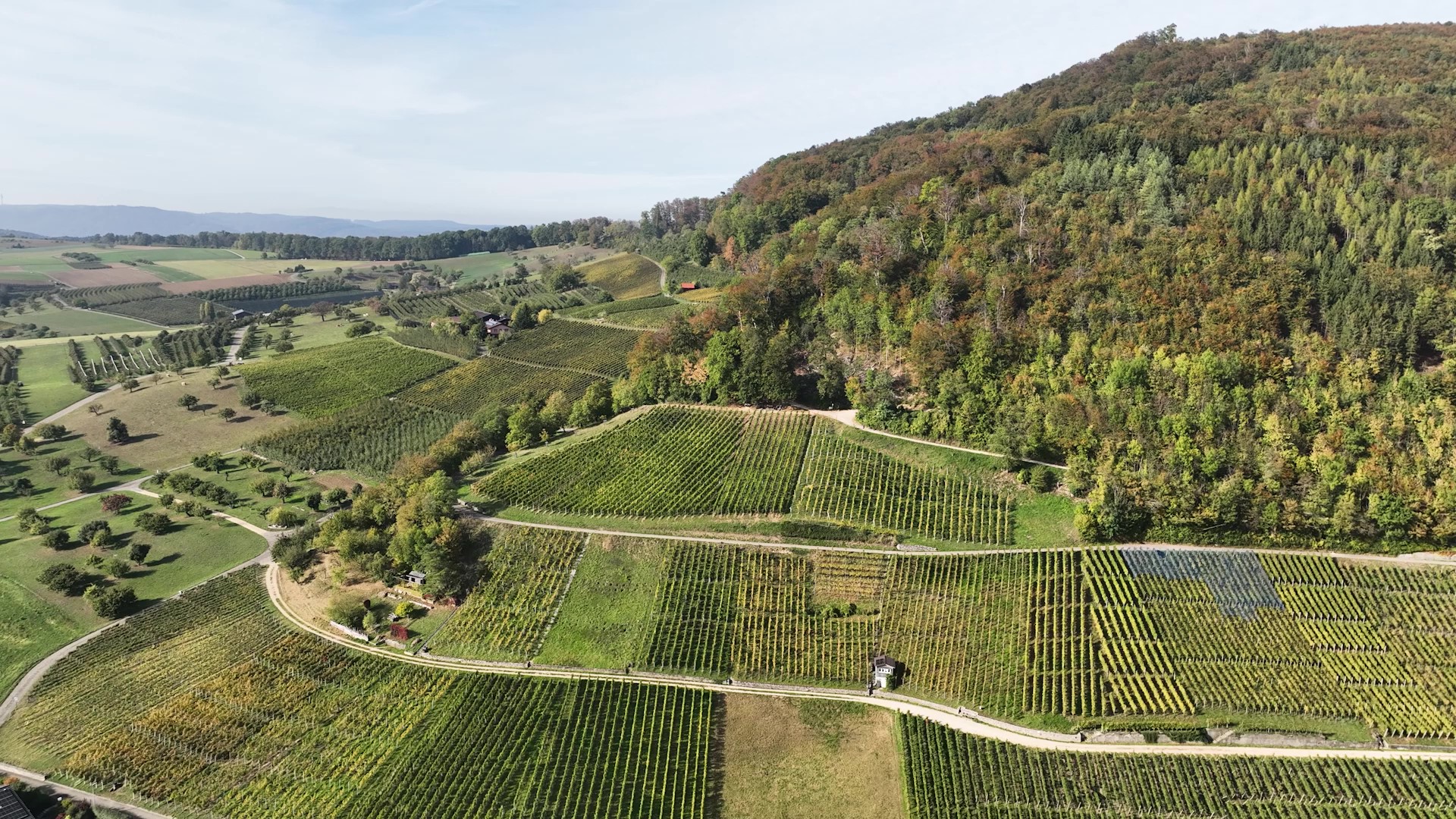 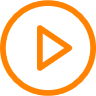 15
13103.i – 02.24
Indossare le cinture di sicurezza
Ribi on tour
Ribi on tour
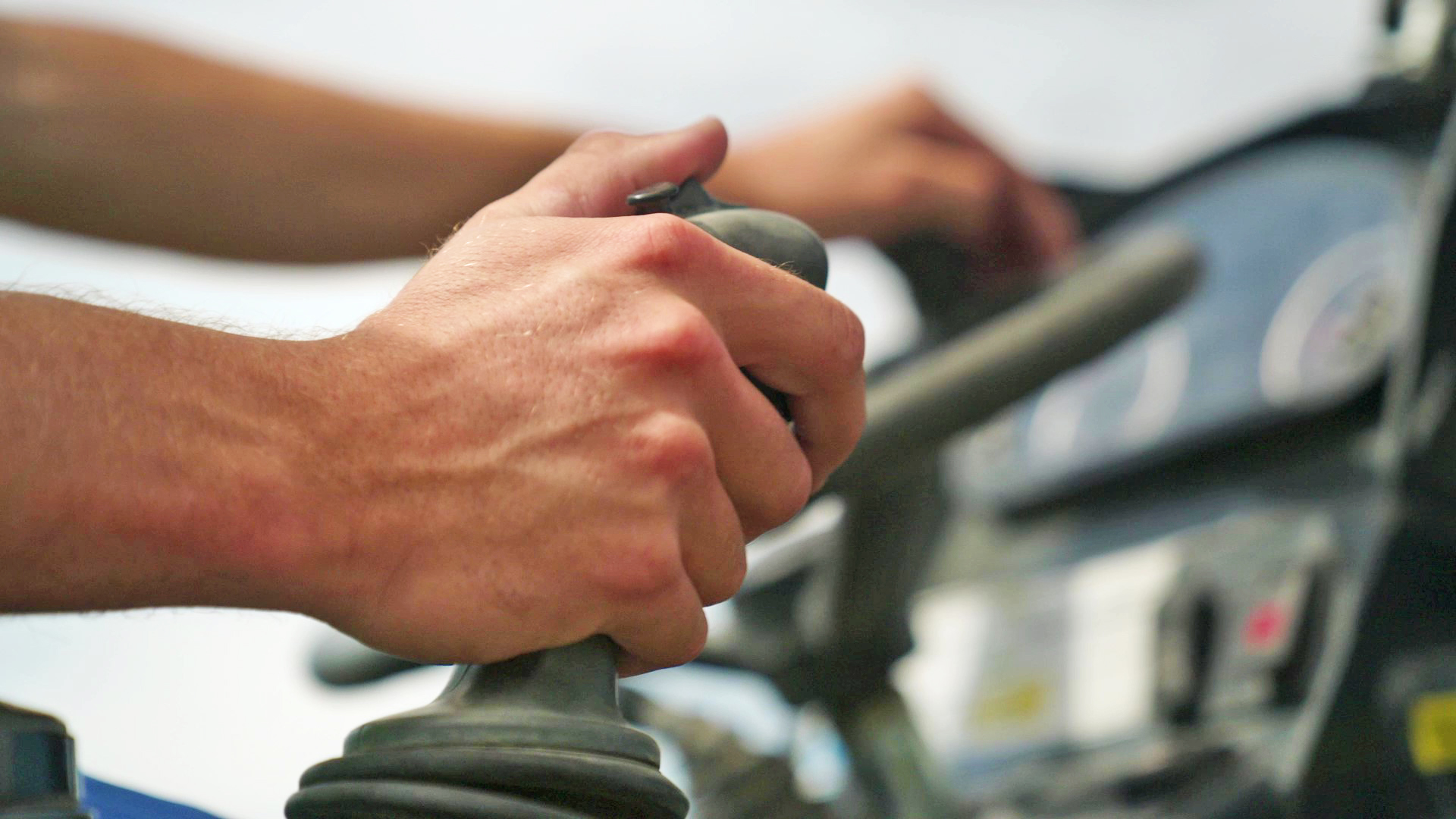 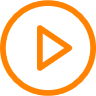 17
13103.i – 02.24
Indossare le cinture di sicurezza
Per maggiori informazioni
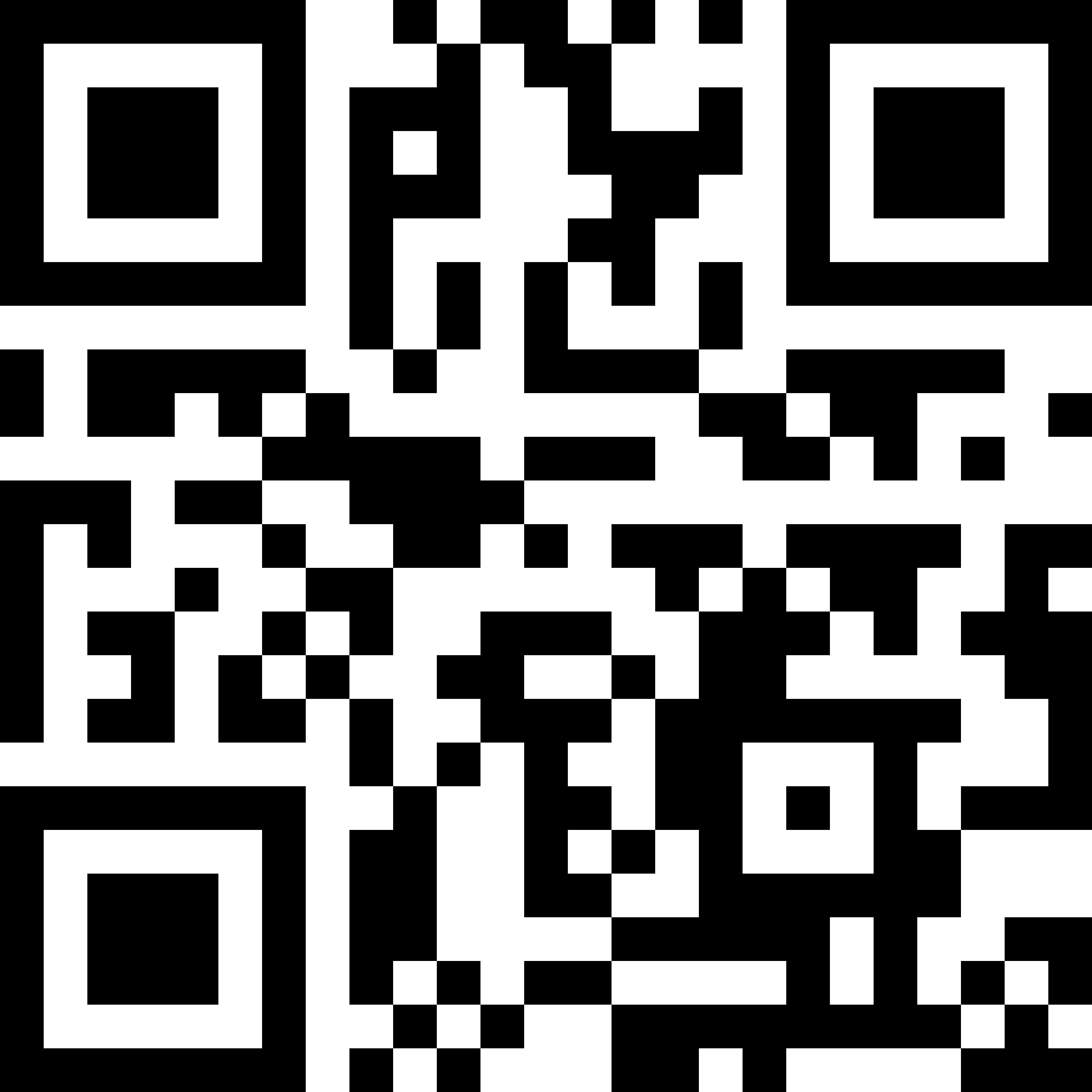 www.suva.ch/cintura-di-sicurezza